Sistema Integral de
 Información Municipal
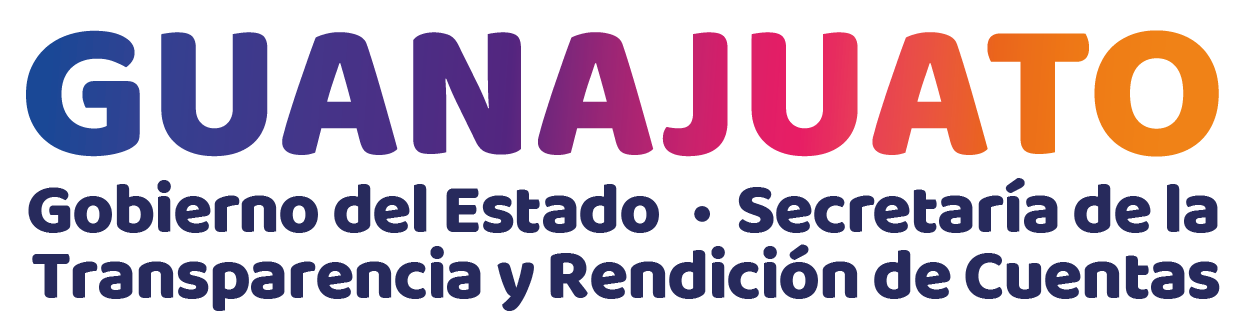 Inicio de sesión
URL: http://siim.aseg.gob.mx
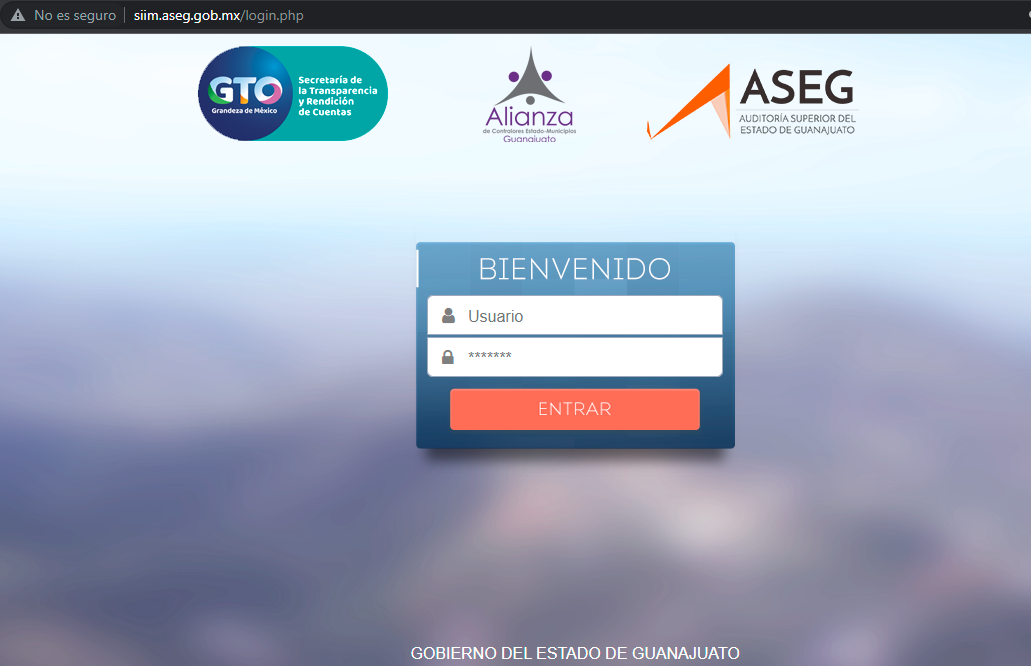 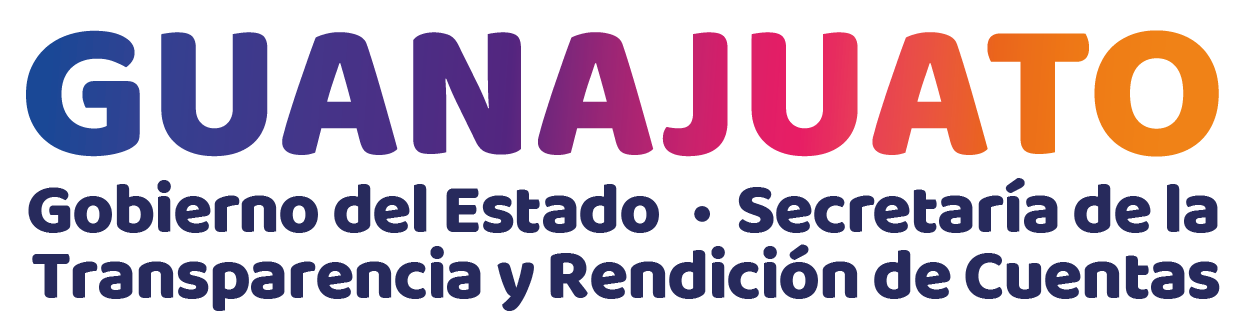 Permisos del usuario
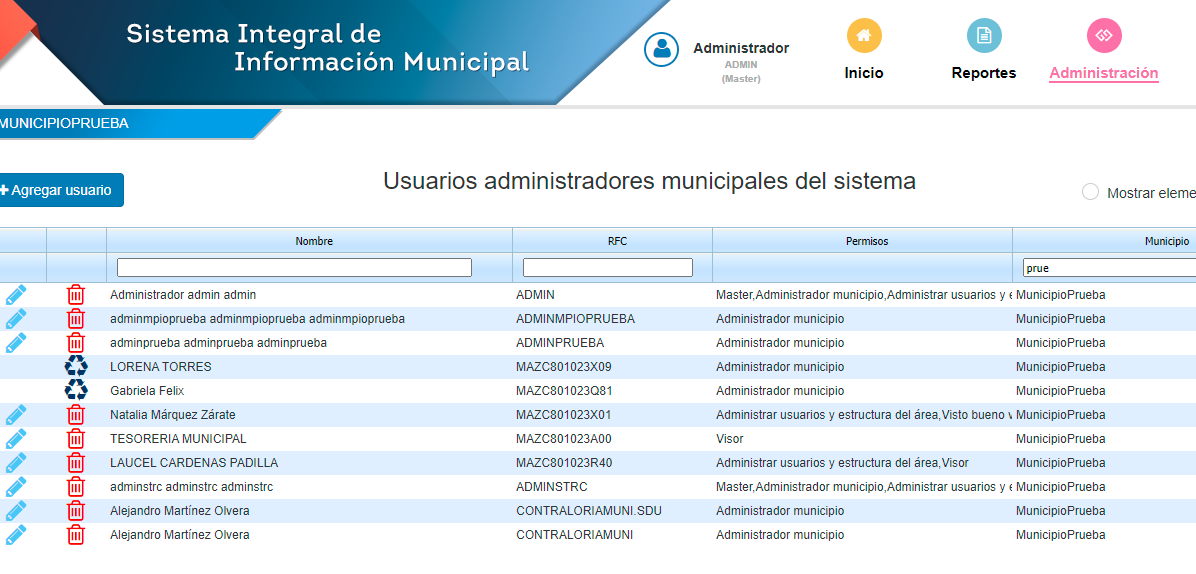 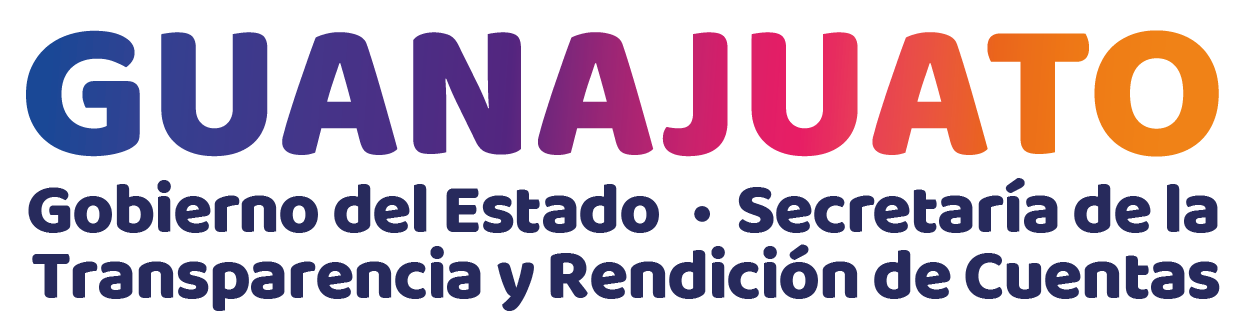 Definición de permisos
Administrador del municipio
Puede realizar todo dentro del sistema, administrar usuarios, estructura y reportes
Administrar usuarios y estructura del área
Similar al administrador pero solo en el ámbito del área en que este dado de alta el usuario
Visto bueno validación final
Es la validación que se da para la entrega recepción de todo el municipio
Visto bueno validación parcial
Se puede ir validando por cada área para ver los avances en la captura
Visor
Solo puede ver la información de todo el municipio sin modificar nada, no debe usarse en conjunto de otro permiso
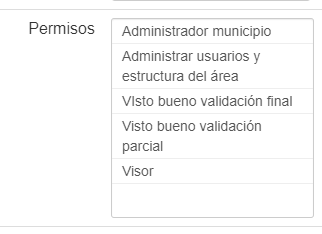 Formatos
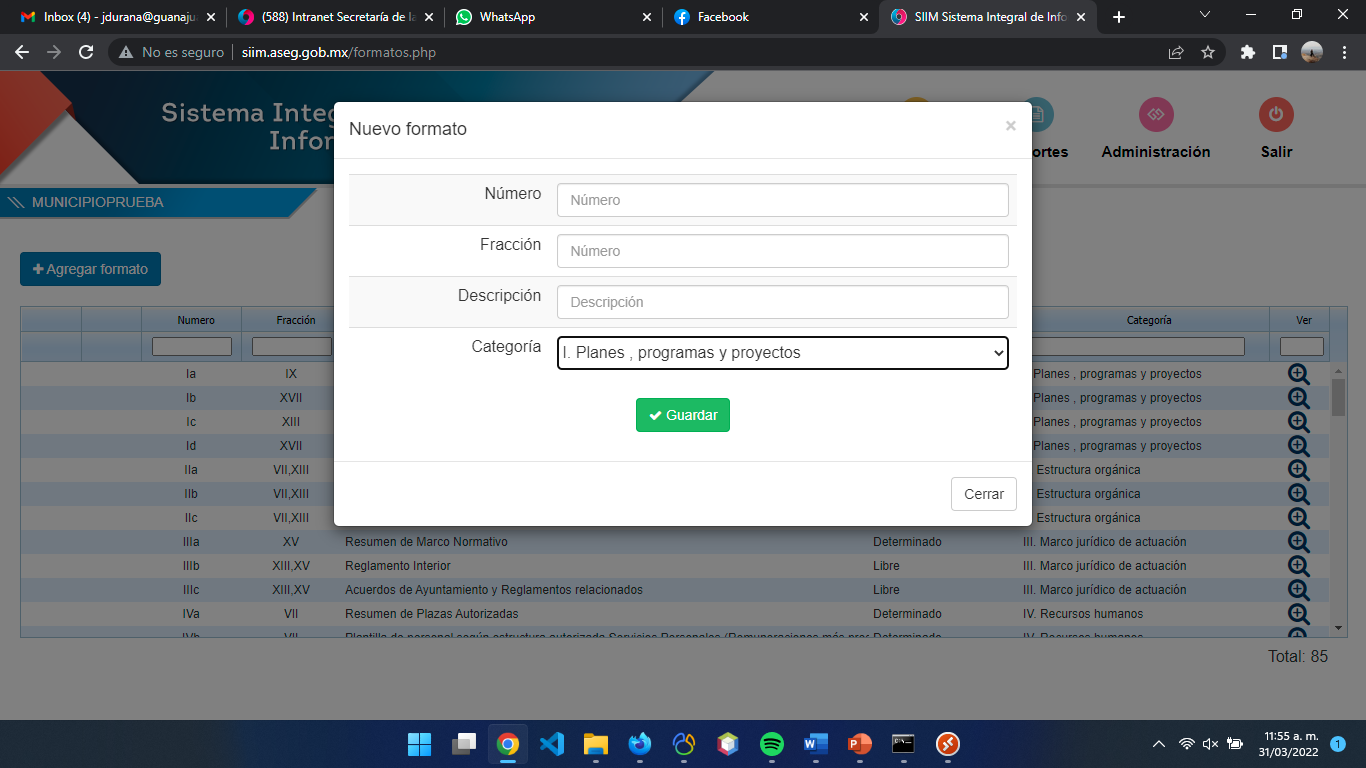 Cada municipio puede generar formatos nuevos del tipo libre
Estructura
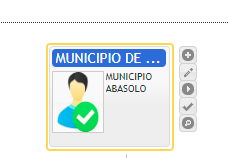 Agregar nuevo nodo de la estructura

Editar nodo de la estructura

Eliminar nodo

Mover nodo a otra área

Ver información
Estructura
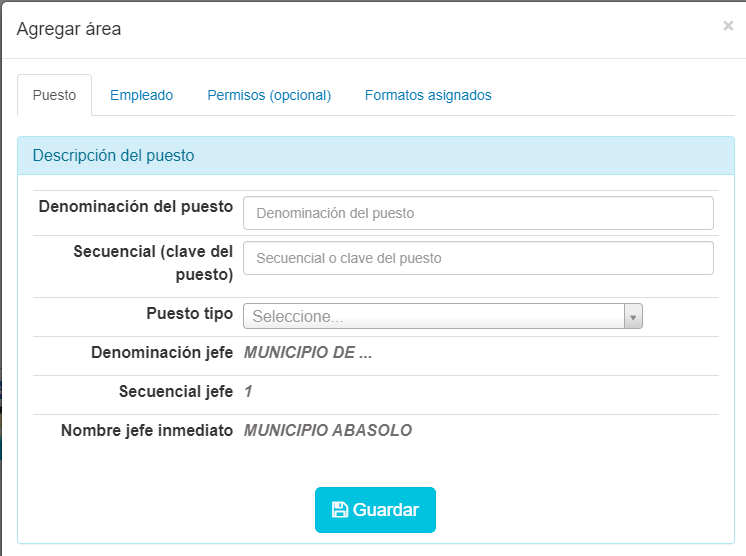 La información de cada elemento de la estructura se compone por el puesto y los datos de la persona, en conjunto forman dicho nodo
Datos del empleado
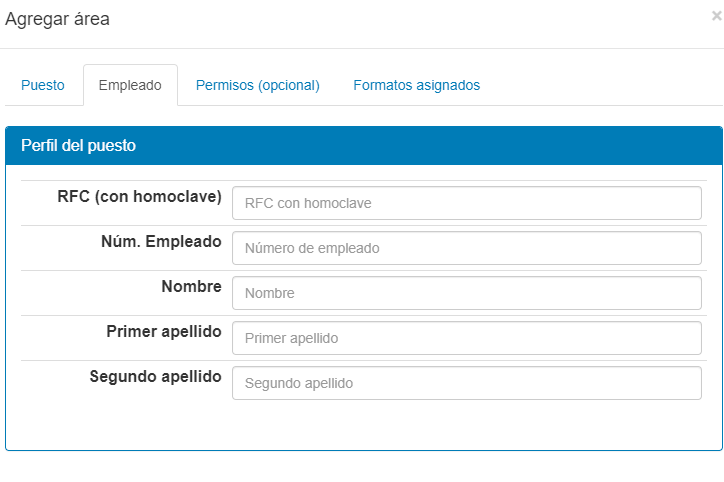 El RFC es el dato principal con el cual se relaciona toda la información del sistema por lo cual es de suma importancia que este sea el correcto
Datos del empleado
Al editar la información de un usuario existente, hay dos opciones:
Editar:
Se utiliza para corregir algún error en los datos del usuario
Remplazar:
Se utiliza esta opción cuando una persona se va a incorporar al puesto de alguien mas y se generara un histórico de información del empleado anterior así mismo el nuevo empleado podrá actualizar la información
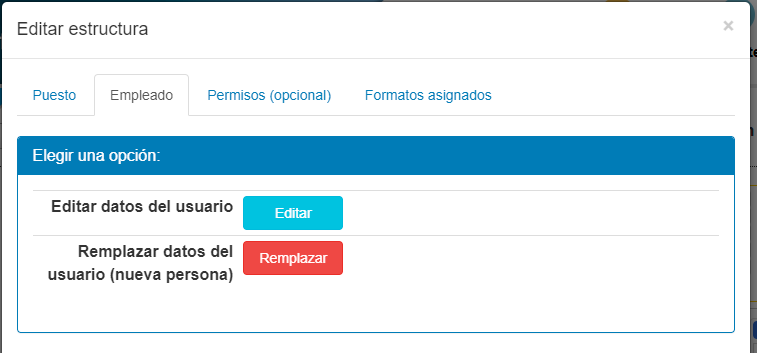 Permisos
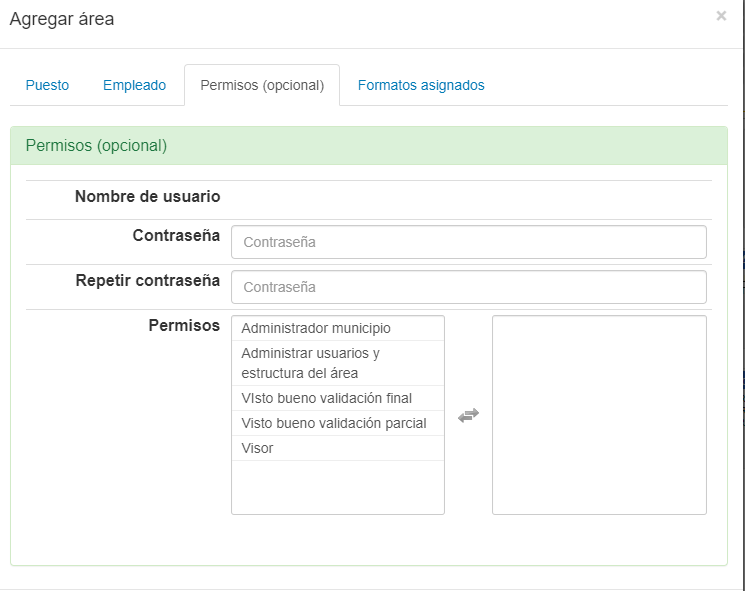 Si no se asigna una contraseña al usuario este no podrá entrar.
En caso de no seleccionar ningún permiso para el usuario, en automático el sistema lo tomara como capturista y solo podrá tener acceso a su información
Formatos asignados
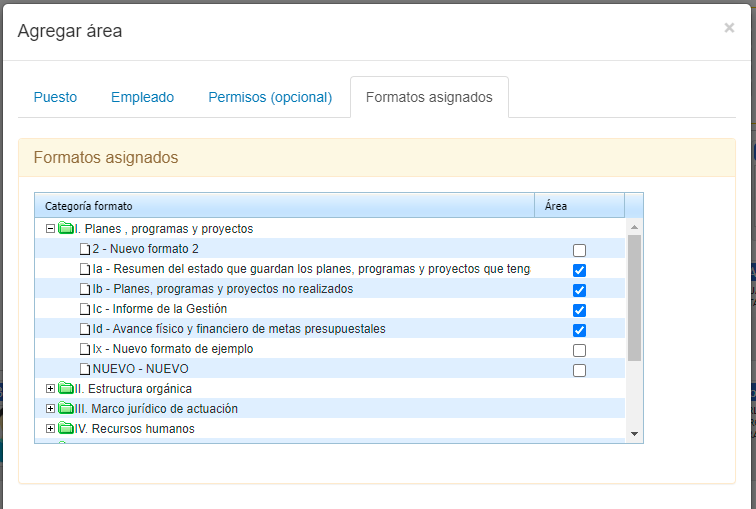 La asignación de formato debe realizarse para cada usuario en particular.
Carga de información
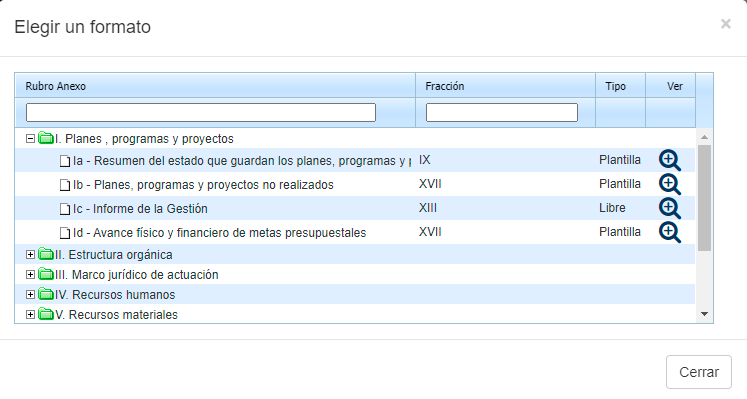 Para cargar información en los formatos es necesario descargar la plantilla de dicho formato, llenar la información requerida e importarlo en el apartado correspondiente
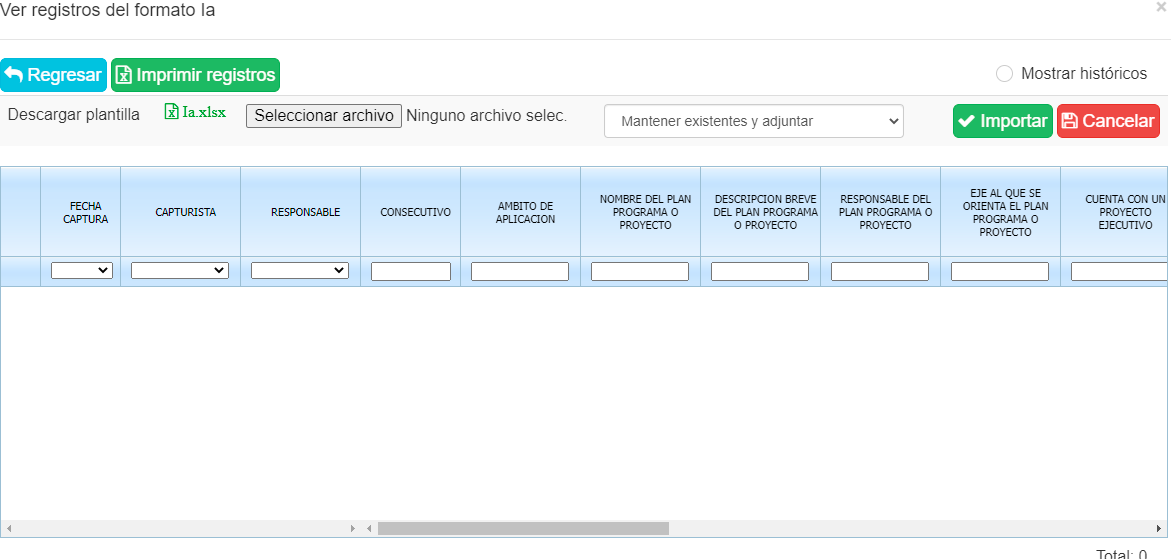 Exportar información
Cada formato del tipo libre tiene su propio formato establecido de impresión, esto se realiza con el botón de imprimir registros.
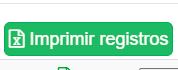 Reporte de formatos asignados por puesto
En este reporte se puede definir un rango de fechas para hacer cortes de captura de información, e indicada por cada usuario, en cuales formatos ya se realizo captura de información en dicho corte
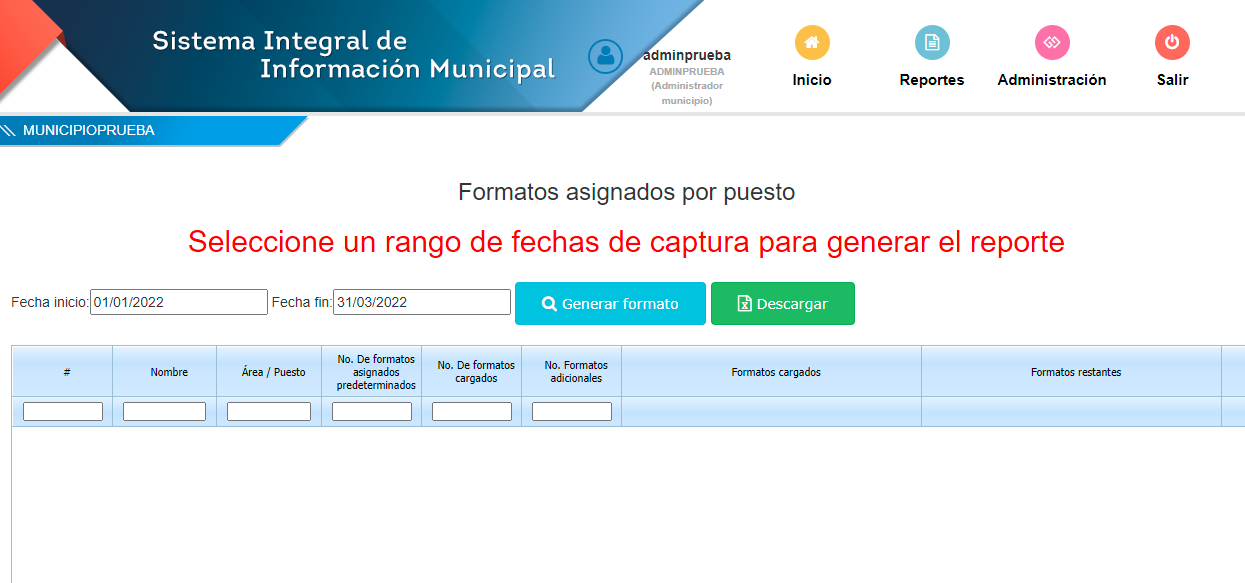 Cambio de contraseña
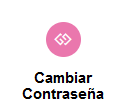 Cada usuario puede cambiar su propia contraseña
Secretaría de la Transparencia 
y Rendición de Cuentas

Dirección: 
Pozuelos 74, Complejo Administrativo Pozuelos, 
Guanajuato, Gto.

Teléfono: 
743 735 1300

https://strc.guanajuato.gob.mx/